Verification of Cache Coherence Protocols wrt. Trace Filters
Parosh Aziz Abdulla1, Mohamed Faouzi Atig1, 
Zeinab Ganjei2, Ahmed Rezine2 and Yunyun Zhu1

1. Uppsala University, Sweden
2. Linköping University, Sweden


FMCAD 2015
Outline
Transactional memories

Formal model

Small model theorem
Limit the analysis to a finite number of variables

Verification algorithm for cache coherence
Backward reachability analysis with monotonic abstraction

Prototype
Two cache protocols verified
Transactional Memory
Transactional Memory (TM)
To simplify concurrent programming
Init: x = 0
void add() {
  atomic {
     int t = x;
     t = t + 5;
     x = t;
   }
  }
void add() {
  atomic {
     int t = x;
     t = t + 10;
     x = t;
   }
  }
transaction
Thread 1
Thread 2
[Speaker Notes: Conflict: T1 reading the old value of x and writing x based on the old read value, despite that x has been updated by T2. So T1 cannot commit.

Atomicity: All speculative memory updates of a transaction are either committed or discarded as a unit. 
Consistency: The memory operations of a transaction take place in order. Transactions are committed one transaction at a time (in some agreed order). 
Isolation: Memory updates are not visible outside of a transaction until the transaction commits data.

Tentative changes]
Thread1
Thread2
Transactional Memory (TM)
read x: 0
int t = x
read x: 0
int t = x
t = t + 5
Conflict!
t = t + 10
write x: 10
x = t
write x: 5
x = t
write x: 5
commit
abort
commit
Init: x = 0
Properties of TMs:

Atomicity
Isolation
void add() {
  atomic {
     int t = x;
     t = t + 5;
     x = t;
   }
  }
void add() {
  atomic {
     int t = x;
     t = t + 10;
     x = t;
   }
  }
int t = x;
int t = x;
t = t + 5;
t = t + 10;
x = t;
x = t;
Thread 1
Thread 2
[Speaker Notes: No animation until the red commit-commit

Two threads writing on the same variable, so one must abort

Atomicity: All speculative memory updates of a transaction are either committed or discarded as a unit. 
Consistency: The memory operations of a transaction take place in order. Transactions are committed one transaction at a time (in some agreed order). 
Isolation: Memory updates are not visible outside of a transaction until the transaction commits data.

Tentative changes]
Thread1
Thread2
Transactional Memory (TM)
read x: 0
int t = x
read x: 0
int t = x
t = t + 5
t = t + 10
write x: 10
x = t
write x: 5
x = t
write x: 5
commit
abort
commit
Init: x = 0
void add() {
  atomic {
     int t = x;
     t = t + 5;
     x = t;
   }
  }
void add() {
  atomic {
     int t = x;
     t = t + 10;
     x = t;
   }
  }
Hardware TM
Thread 1
Thread 2
[Speaker Notes: Hardware transactional memory systems may comprise modifications in processors, cache and bus protocol to support transactions]
Thread1
Thread2
Hardware Transactional Memory (HTM)
int t = x
int t = x
t = t + 5
t = t + 10
x = t
x = t
Conflict manager
Decide if an instruction 
   can be executed


Cache protocol
Adapted with TM context
commit
abort
commit
instruction
response
Conflict manager
state
state
state
data
data
data
Cache C1
line
line
line
Cache C2
0
0
0
I
I
I
x
x
x
I
I
I
0
0
0
y
y
y
z
z
z
0
0
0
I
I
I
Memory
[Speaker Notes: Conflict manager: communicates with the program and decides if an instruction can be executed

Cache protocol: after each instruction execution, the state of some cache line is changed according to the transition rules of the protocol]
Thread2
Thread1
Thread1
Thread2
TMESI Protocol (of FlexTM)
Motivating Example
MESI Protocol
write x
write x
Trace not allowed!
Trace allowed
read x
write x
Write within a transaction
write x
Modified
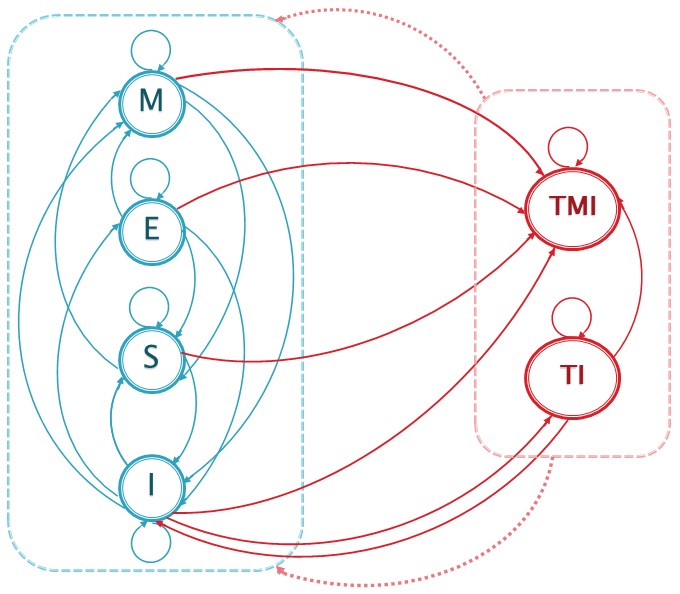 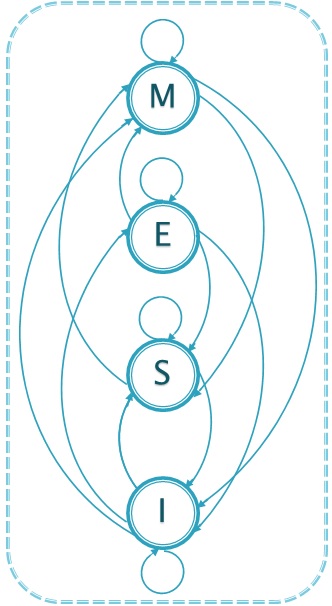 commit
commit
commit
commit
abort
Commit
Exclusive
Filter
instruction
response
Conflict manager
Shared
state
state
state
data
data
data
Cache C1
line
line
line
Cache C2
I
M
M
M
TMI
TMI
M
M
0
0
0
I
I
I
x
x
x
Abort
Incoherent states!
I
I
I
0
0
0
y
y
y
Invalid
z
z
z
0
0
0
I
I
I
Read while another writes within a transaction
Memory
[Speaker Notes: Mention what a trace is!

Emphasize that the example illustrates the conflict manager is needed

Conflict manager add (filter) in last animation!

Protocol: shows the transitions of the cache line states. Suppose there is only one variable in each cache line here

Tentative write in a transaction -> Tmi state needed -> reflex itomicity

Motivating example: suppose there is no conflict manager -> all the instructions can be executed -> incoherent states reached –> conflict manager needed -> commit in t1 not allowed -> trace allowed

Red (M, M): two threads modifying  the same variable at the same time

Conflict manager behaves like a filter]
Thread2
Thread1
Goal
write x
...
write x
commit
Cache C1
Cache Cn
abort
Verification of coherence 
in presence of filters


Challenges:
Unbounded number of transactions

Unbounded number of threads

Unbounded number of variables
commit
...
write z
commit
abort
instruction
response
instruction
response
Threadn










.
.
Thread2










.
.
Thread1









.
.
Conflict manager
Filter
Thread2










.
.
Thread1









.
.
write x
Memory
write y
read z
write x
read y
write y
write z
read x
commit
read y
abort
read x
commit
commit
write y
state
state
state
state
state
state
state
state
state
data
data
data
data
data
data
data
line
line
line
line
line
line
line
line
line
data
data
abort
Cache C1
Cache C1
write x
Cache C2
Cache C2
I
M
write y
0
0
0
0
0
0
0
0
0
I
I
I
I
I
I
I
I
TMI
x
x
x
x
x
x
x
x
x
Cache C1
Cache C2
Cache Cn
write y
TMI
TMI
I
I
I
I
I
I
I
0
0
0
0
0
0
0
0
0
y
y
y
y
y
y
y
y
y
z
z
z
z
z
z
z
z
z
0
0
0
0
0
0
0
0
0
I
I
I
I
I
I
I
I
TMI
...
...
...
...
...
Memory
Memory
Memory
[Speaker Notes: What we verify: all the traces pass the filter do not reach any incoherent state according to the cache protocol]
Contributions
Contributions
Formal model for protocols with filters

Small model theorem 
Reduces the problem to finite number of variables

Backward reachability analysis

Prototype
Formal Model
Formal Model: Cache
I
I
E
x
x
x
I
I
TI
y
y
y
z
z
z
TMI
I
I
All the remote cache lines of x in M transits to S
None remote cache line of x is TMI
At least one remote cache line of x is E, TI or I
Cache C1
Cache C2
Cache C3
state
line
state
line
state
state
line
S
I
S
E
I
local
remote
remote
[Speaker Notes: Mention that transitions are between configurations

Describe the configuration example and avoid defining it

The cache protocol rules consist of the set of the transitions 

Horizontal transition: perform the transition on cache c1, which is called the local cache while the other two are called remote caches. 

Required: look at the remote cache, if they satisfy the condition; forbidden: no remote cache line is TMI. Then perform the state, and the broadcast should also apply]
Formal Model: Filter
Thread2
Thread1
Finite set of forbidden 
patterns
write x
Forbidden pattern
write x
commit
response
commit
instruction
commit, t1
write, x, t1
write, x, t2
commit, t2
Filter
I
I
I
x
x
x
write, x, t2
write, x, t1
commit, t2
commit, t2
I
I
I
y
y
y
commit, t2
write, x, t1
write, y, t2
write, x, t2
read, z, t1
commit, t2
I
z
z
z
I
I
Trace not allowed!
trace
Cache C2
Cache C1
Cache C3
line
state
line
state
line
state
[Speaker Notes: E.g., a simple trace, that we call a pattern, does not pass the filter. There is a trace in which the pattern exists, so the trace cannot pass the filter either. 

A filter does not pass forbidden patterns and the traces in which any forbidden pattern exists]
Small Model Theorem
Small Model Theorem
Thread2
Thread1
write x
Thread2
Thread1
read y
Reduces the analysis to a finite number 
of variables
write z
write x
write x
commit
commit
write x
commit
commit
response
I
I
x
x
I
I
commit, t1
commit, t2
write, x, t2
y
y
instruction
write, x, t1
Incorrect
read, y, t2
write, x, t1
write, z, t1
write, x, t2
commit, t2
commit, t1
commit, t2
commit, t1
write, x, t1
write, x, t2
I
z
z
I
Filter
Cache C1
Cache C2
Reaches incoherent state, and passes the filter
line
state
line
state
M
M
M
M
Only x involved
E
M
[Speaker Notes: Suppose the filter does not work correctly, there is a trace which reaches incoherent states. We find that only x is involved in the bad states, so we project the trace to x and get a shorter trace with only one variable x. This trace can also pass the filter but reaches the bad state.]
Backward Reachability Analysis
Well-Structured Transition System
Define a well-quasi-order on configurations

Prove transition relation is monotonic

Provide an algorithm to compute the set of predecessors of an upward closed set
Achievable with techniques
[Speaker Notes: Pre: compute the set of configurations from which will get the current set of configurations after the transition the is performed]
Well-Structured Transition System
Define a well-quasi-order on configurations
S
S
S
S
S
x
x
x
x
x
Conf1
Conf2
I
I
I
E
E
z
z
y
y
y
z
z
z
TMI
I
I
Cache C1
Cache C2
state
line
state
line
state
line
state
state
line
line
⊑
Cache C1
Cache C2
Cache C3
[Speaker Notes: Define an ordering -> upward closed sets -> must also be upward closed sets in monotonicity -> ordering not monotonic in our case -> make the set after pre upward closed if it is not, which is called monotonic abstraction

The system is well-structured -> backward reachability can be applied

The algorithm terminates because the order is a well-quasi-order]
Well-Structured Transition System
Prove transition relation is monotonic
C3
C2
C1
I
E
I
I
I
I
S
x
x
x
x
x
x
x
Conf2
Conf4
S
Due to forbidden sets in transitions
⊑
⊑
⊑
Conf1
Conf3
C2
C1
C2
C1
[Speaker Notes: larger configurations “simulate” smaller configurations
c1 <= c2, and c2->c3, but if there is forbidden{E} in the transition, and c2 contains E, then there is no c4 such that c2->c4 for the same transition]
Well-Structured Transition System
Define a well-quasi-order on configurations

Prove transition relation is monotonic
Monotonic abstraction needed
Upward Closed Set
Incoherent states representable 
by finite caches



With more caches still incoherent



Upward closed sets: symbolic representations
for incoherent states
M
M
M
M
M
M
Minimal element
I
I
I
S
[Speaker Notes: Set of configurations of incoherent states (bad set): upward closed

Upward-closed sets are preserved in monotonicity]
Backward Reachability Analysis
Monotonic abstraction
Start from bad set

Compute the set of predecessors, 
and make it upward-closed if needed

Stop if no more new configuration
discovered. 

A searching branch closed if
The minimal element is subsumed
By an older minimal element

The trace fails the filter
∩ Init = ∅ ?
t1
t2
t2
t3
⊒
t1
t3
Trace (t3, t2) fails the filter
[Speaker Notes: The transitions are different since the sets are different and sometimes only some specific transitions can be performed on the specific set

Compute predecessors (with information of minimal elements)]
Prototype
Prototype
Extension of Zaama, which implements constrained monotonic abstraction

Applied to 
Two cache protocols
With six filters

Results obtained a 2.9 Ghz Intel Core i7 with 8GB of RAM
Experimental Results
Cache protocol (filter) #rules #bad states Reachable(Y/N)   Execution time
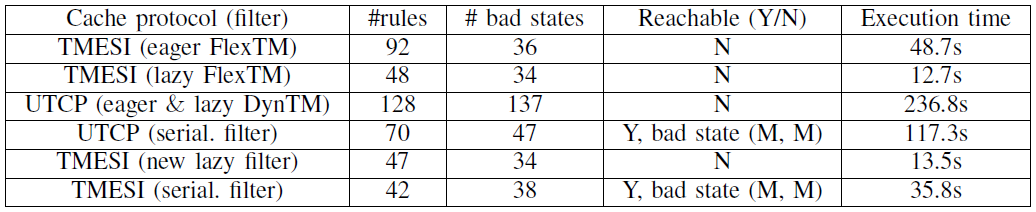 UTCP (serial. filter)        70       47        Yes, bad state (M, M)       117.3s
TMESI (serial. filter)        42       38         Yes, bad state (M, M)        35.8s
Conclusion
Formal model for protocols with filters

Small model theorem 
Reduces the problem to finite number of variables

Backward reachability analysis

Prototype
Thank You
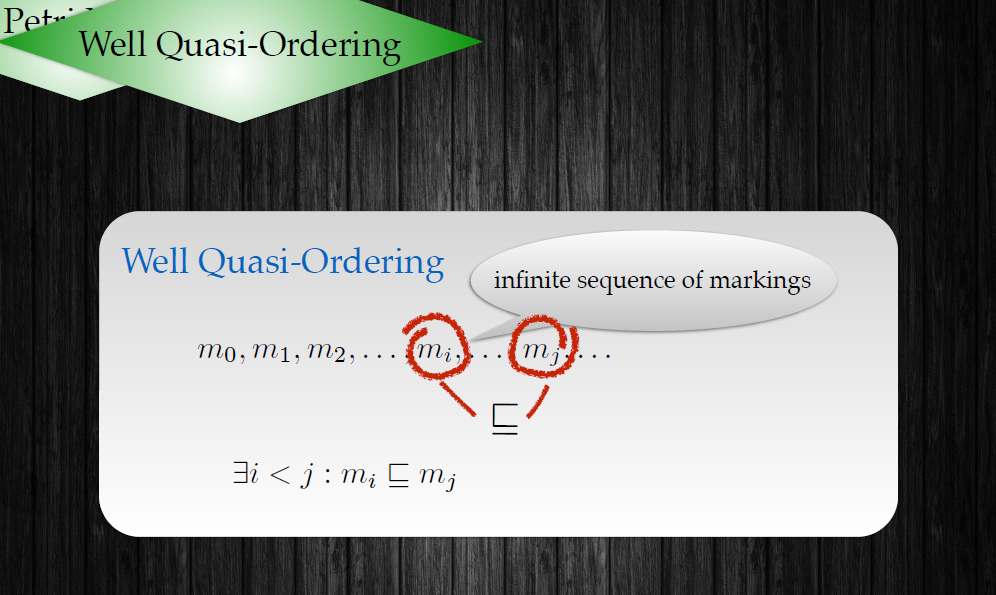 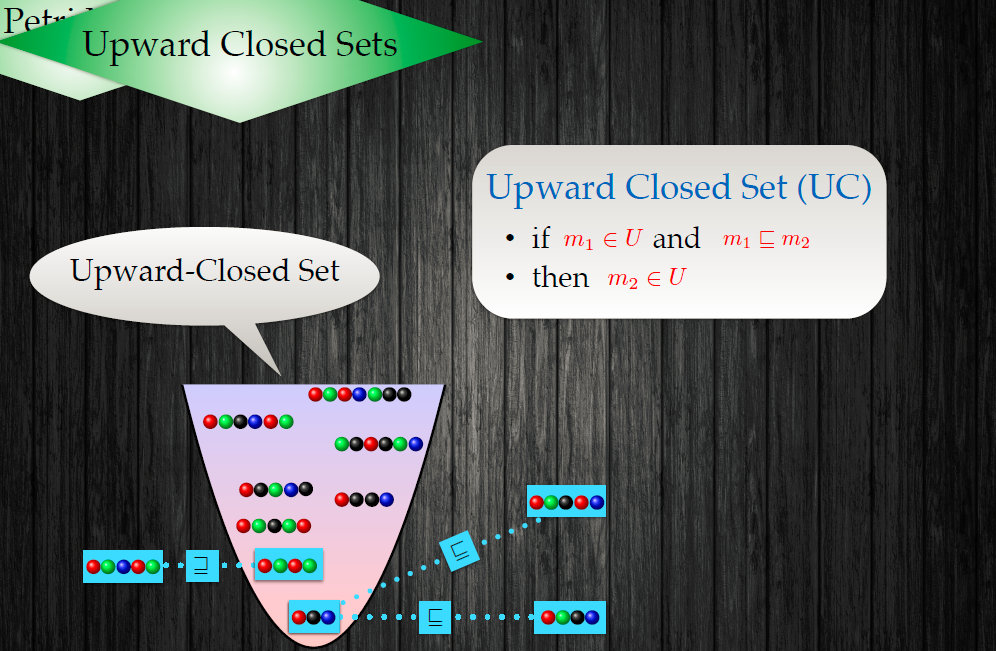